ИСКУССТВО И ДУХОВНАЯ ЖИЗНЬ
Обществознание.


                                             Подготовил :
                                       Преподаватель истории и    обществознания
                                                    Русских Олег Петрович
Искусство
Искусство – это форма человеческой деятельности, художественное творчество, проявляющееся в различных видах – живописи, архитектуре, скульптуре, литературе, музыке, танцах, театре, кино, дизайнерской деятельности.
Это особый способ познания  и отражения мира. С его помощью и с помощью науки, человек пытается осмыслить, отразить и преобразить мир.
Искусство изучает наука эстетика (от греч. asthetikos – чувственный, чувствующий) – исследует сущность и формы прекрасного в художественном творчестве, общие законы искусства, проявляющиеся по разному.
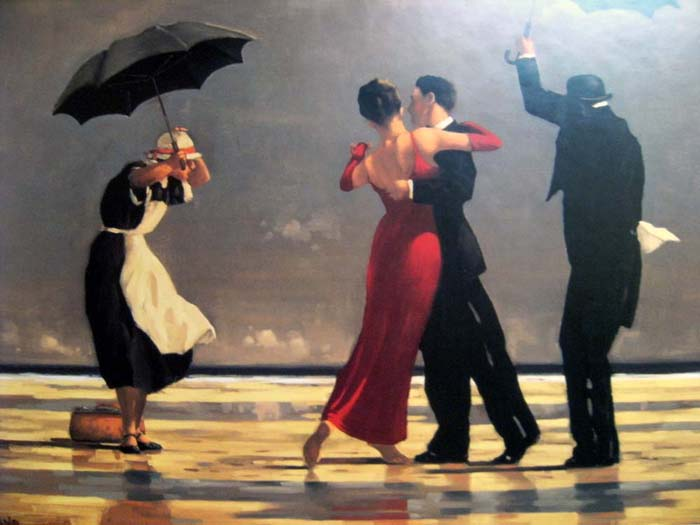 Эстетическая культура
Умение воспринимать прекрасное
Воспитывается в человеке
Необходимый компонент развитой личности
Особенности искусства
Особенности:
Для искусства характерно чувственное восприятие окружающего мира.
Искусство субъективно – лишь пропустив через себя окружающий мир, человек может претендовать на звание творца.
Образность искусства – именно создание художественного образа отличает искусство.
Для деятеля искусства средством познания мира является художественный образ – рожденное воображением художника индивидуальное восприятие действительности.
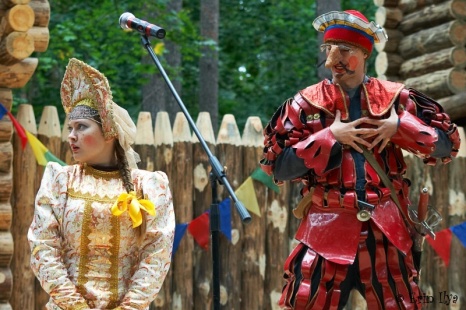 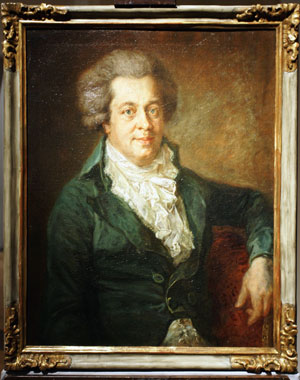 Театр
музыка
архитектура
ВИДЫ 
ИСКУССТВА
скульптура
литература
Танцы
живопись
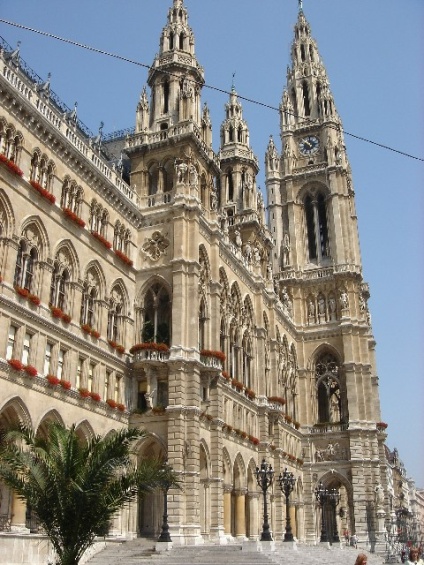 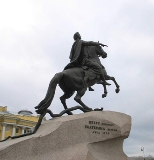 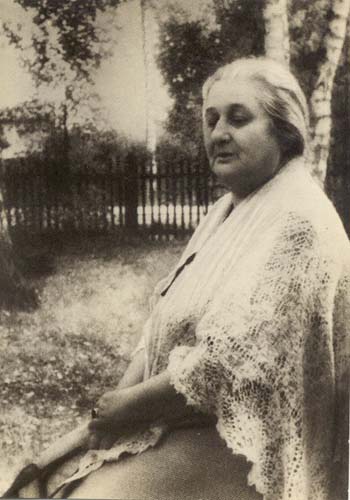 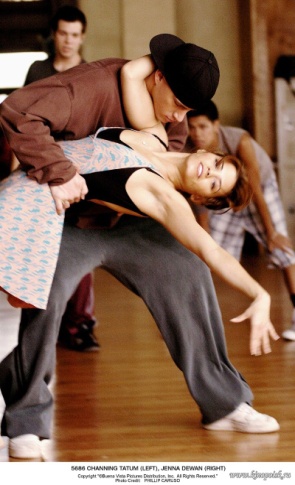 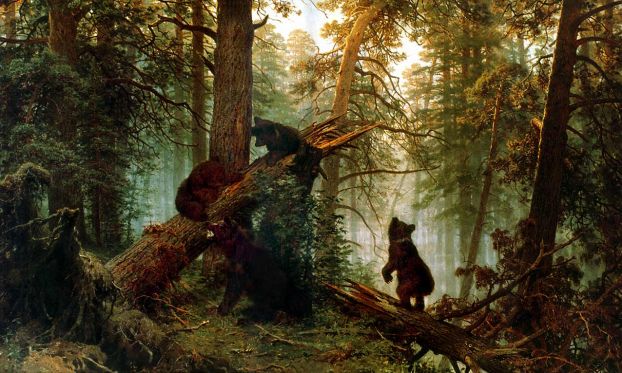 Искусство зарождается в первобытном обществе и тесно связано с магией.
Теории о происхождении искусства
Главная задача искусства
Не в создании красоты ради эстетического удовольствия, а в образном освоении действительности.
Важнейшая особенность искусства
Не в создании красоты ради эстетического удовольствия, а в образном освоении действительности.
Искусство  - это мышление в образах.
В.Г Белинский
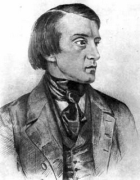 Связь искусства и реальности
Реаль-ность
Искус-ство
Отражает и воздействует
Влияет
Эпоха
Худож-ник
Искусство – детище двух творцов
Представления, идеалы общества преображаются творческими усилиями конкретного художника в неповторимое, уникальное произведение искусства.
Искусство всегда опирается на бытующие в культуре данного общества эстетические представления, каноны и идеалы.
Виды искусств
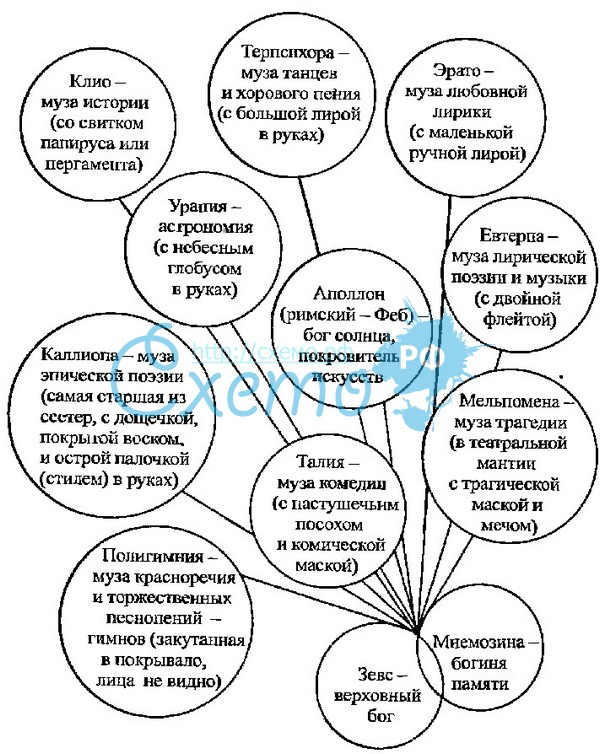 Классическое искусство Древней Греции
Музы покровительницы искусств
Зевс и Мнемосина
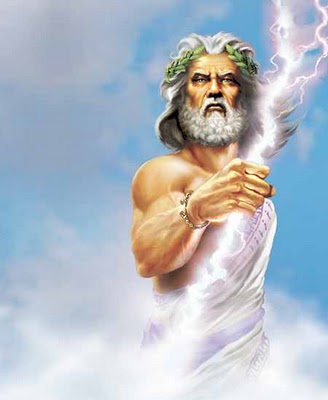 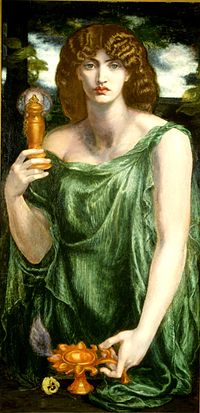 Верховный бог
Богиня памяти
Эрато - муза любовной поэзии, имя рассказывает об умении быть желанными и страстными тем, кто обучается данному искусству
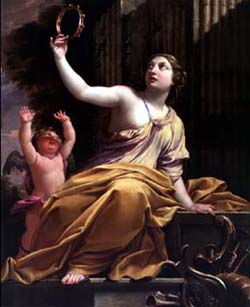 Эвтерпа или Евтерпа - муза, дочь Зевса и Мнемосины, покровительствует музыке и лирической поэзии. Имя получила от благодарных слушателей прекрасного песнопения
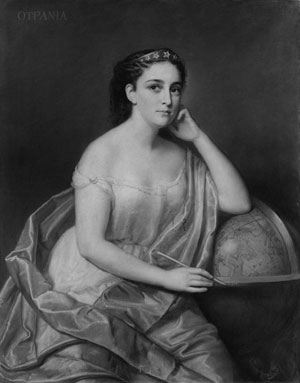 Каллиопа - муза эпической поэзии, имя символизирует чарующее провозглашающее слово
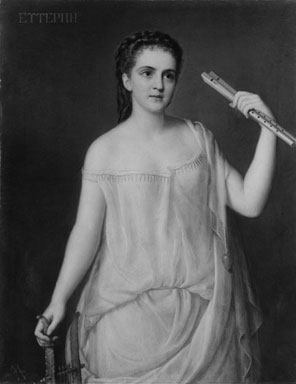 Клио - муза истории, дочь Зевса и богини памяти. Изображалась с пергаментным свитком в руках
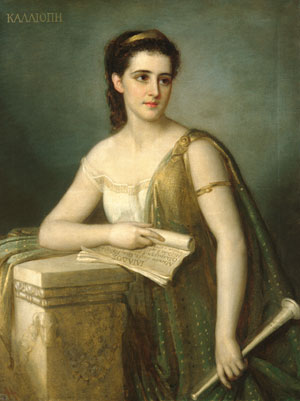 Мельпомена - муза трагедии. Мать сирен. Изображение - женщина в театральной маске в одной руке и мечом - в другой. На голове - венок из виноградных листьев. Изображение говорит о том, что невозможно перечить богам
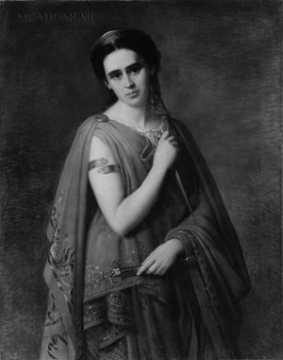 Талия, Фалия - муза комедийного жанра
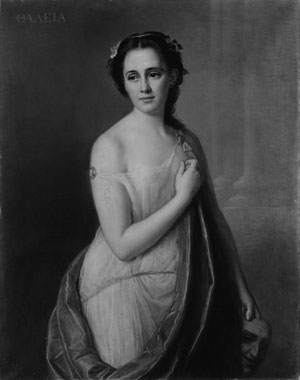 Урания - муза астрономии. Атрибуты - циркуль, глобус. Имя получила благодаря устремленности в небо тех, кто овладел ее знаниями
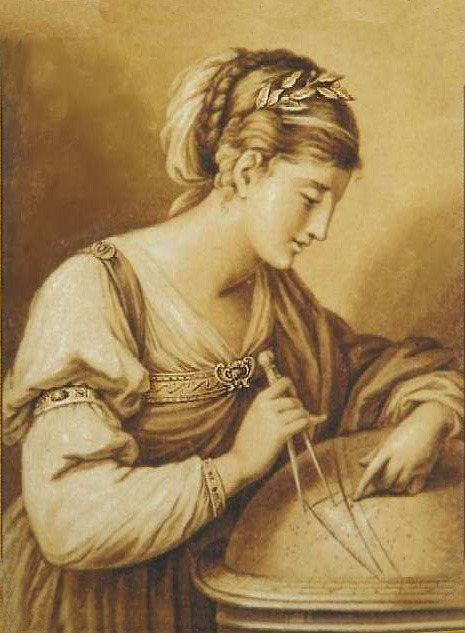 Виды искусства
Виды: литература, живопись, скульптура, архитектура, музыка, театр, кино и т.д. Их различают по средствам  способам создания художественного образа. Виды объединяют в группы:
Пространственные – занимают какую-то часть пространства, не меняются во времени и находятся в движении (живопись, архитектура, скульптура)
Временные – меняются на протяжении времени, пока ими наслаждаются (литература, музыка, театр)
Речевые и изобразительные
Зрительные и слуховые
Синтетические искусства – стремятся объединить в себе достижения других видов.
По способу реального существования художественного образа (по человеческим чувствам)
Пространственные  - те, что видим ________________ Архитектура, скульптура, живопись, Графика,  фотография,  декоративно-прикладное искусство
Временные – те, которые слышим _________________ Устное народное творчество, музыка
Пространственно-временные (синтетические) ____________ Литература, театр, опера, балет, цирк, эстрада, кино, телевидение
Различные виды искусств   взаимосвязаны между собой
Проблема соотношения реальности и вымысла в искусстве
Что должно отражать искусство?
Реальность? («правда жизни»)
Вымысел? (идеал либо фантастический образ)
Если вымысел преобладает, то нарушается правдоподобие, художественный образ разрушается
Если реальность преобладает, то возникает натурализм, копирование реальности
Чтобы быть интересным, искусство должно отражать явления действительности, т.е. быть актуальным, но изображаемая реальность может быть условна, т.е.  привычные формы предметов и явлений могут быть изменены по воле (представлениям) художника.
Писать надо так, чтобы изображение было   где-то между похожим и непохожим. Чересчур   похоже – передразнивание природы, мало похоже – отсутствие уважения к ней.
Ци Байши, китайский художник
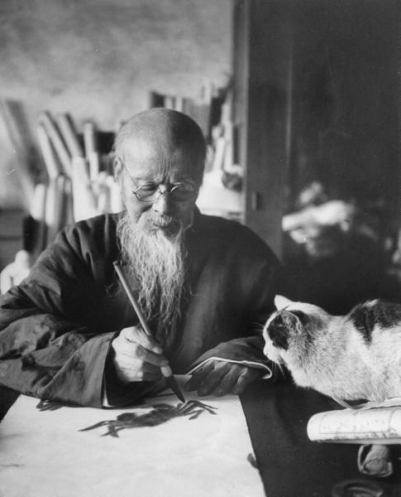 Особенности искусства. Основные черты
Чувственное восприятие, т.е. для искусства важны такие качества как искренность, эмоциональность, глубина переживаний, а не точность, взвешенность и обоснованность.
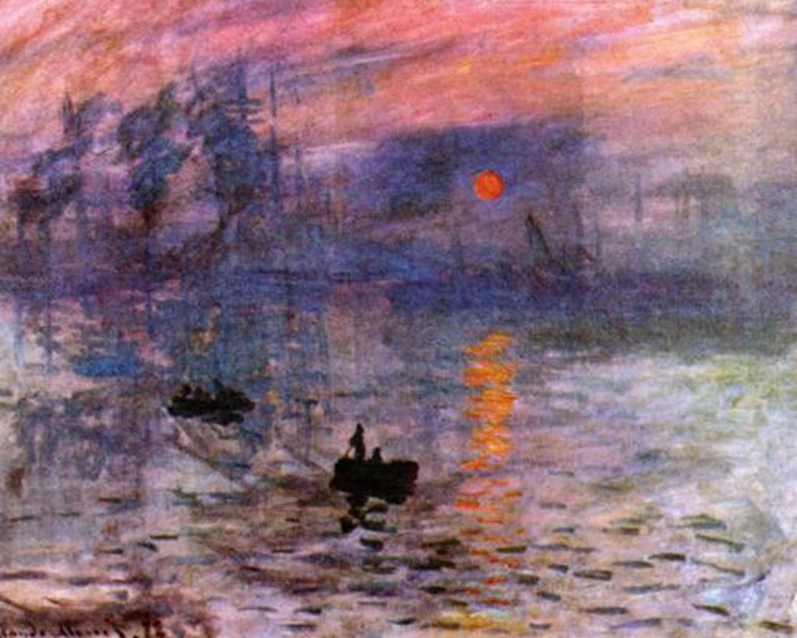 2) Искусство субъективно
Искусство не стремится к объективному отражению реальности. «Связь между искусством и реальностью та же, что между вином и виноградом» ( режиссёр В.Э. Мейерхольд)
3) Образность, создание художественного образа отличает искусство от других видов человеческой деятельности.
Всю ночь бесшумно, на один вершок,
растёт трава. Стрекочет, как движок,
всю ночь кузнечик где-то в борозде.
Бредёт рябина от звезды к звезде.
                                     И.А. Бродский
4. Законченность авторских произведений, иными словами живописные полотна, скульптуры, литературные произведения на века остаются такими, какими их представил на суд публики автор, а поскольку они продолжают нести отпечаток личности создателя, связь с автором произведения искусства особенно важна.
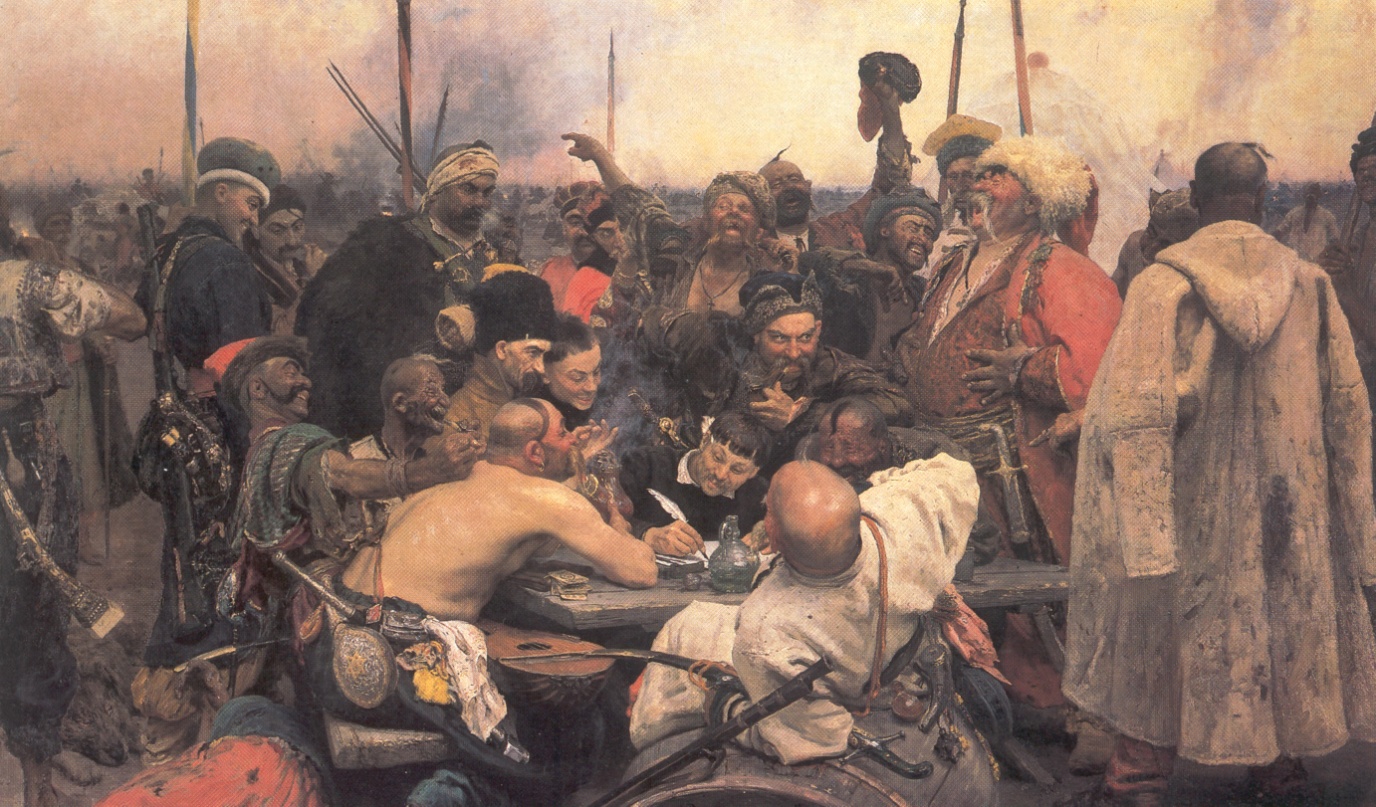 5. Индивидуальность восприятия, т.е. «на вкус и цвет товарища нет». У каждого человека и поколения, народа существует свой собственный эстетический опыт, на основе которого формируются суждения.
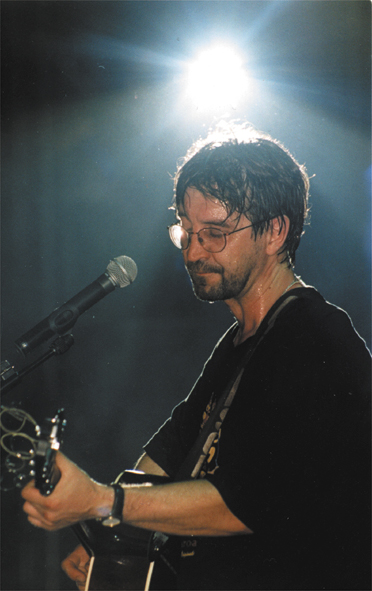 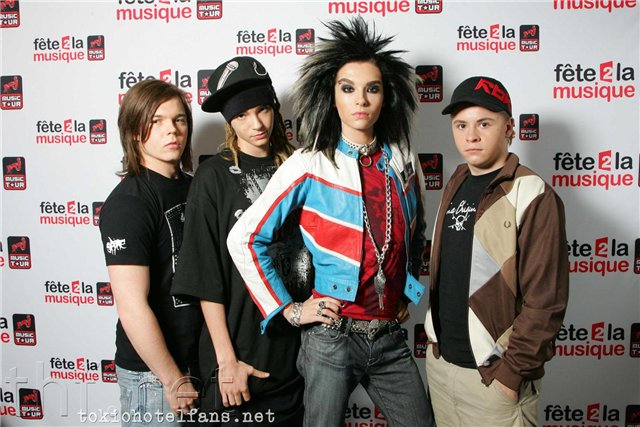 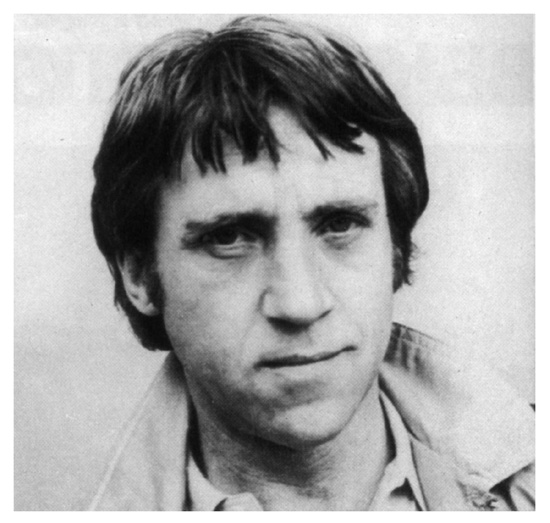 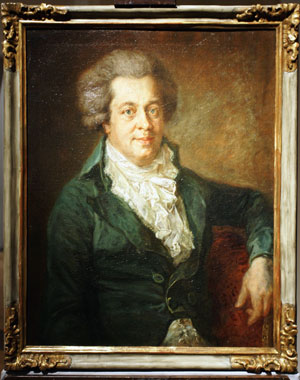 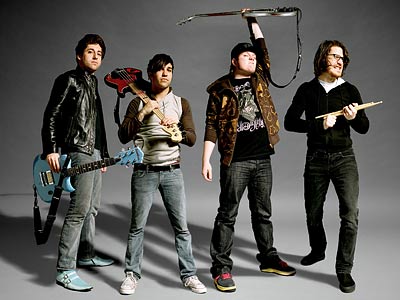 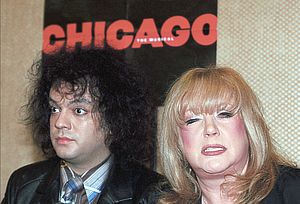 6) Процессы в искусстве напрямую не зависят от опытного знания и материальных потребностей общества.
Часто в неблагоприятных социальных условиях рождаются шедевры. «Золотой век русской культуры» (период крепостничества, реакции).
О. Кипренский. Портрет А.С. Пушкина
3. Виды искусства (каждый обладает специфическим языком, своей знаковой системой).
Музыка – вид искусства, отражающий действительность в звуковых художественных образах.
Бенджамин Бриттен. Современный английский композитор
Архитектура
Зодчество - вид искусства, представляющий собой систему зданий и сооружений, формирующих пространственную среду для жизни человека.
Оскар Нимейер. Собор в городе Бразилиа
Живопись
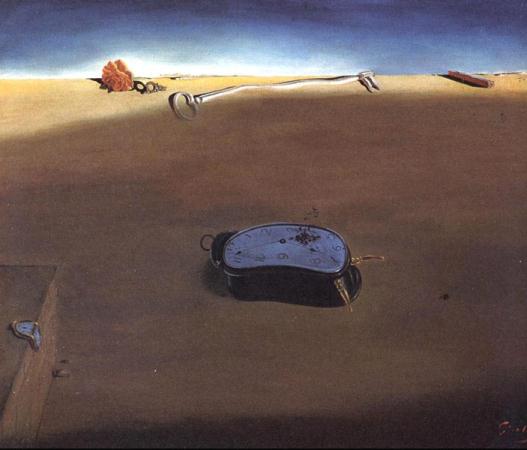 Вид искусства, произведения которого представляют собой отображение жизни на определённой поверхности при помощи цвета. Жанры в живописи: портрет, натюрморт, пейзаж, бытовой жанр, анималистический жанр, исторический жанр и др.
Сальвадор Дали. Мягкие часы
Скульптура
Вид изобразительного искусства, произведения которого имеют физически материальный, предметный объём и трёхмерную форму, размещённую в реальном пространстве.
А. Опекушин. Памятник  Пушкину в Москве
Кино
Вид искусства, произведения которого создаются с помощью киносъёмок реальных, специально инсценированных или воссозданных средствами мультипликации событий.
Чаплин в фильме «Золотая лихорадка»
Литература
Вид искусства, отражающий действительность в словесно-письменных образах.
Колумбийский писатель Габриэль Гарсиа Маркес
Театр
Вид искусства, средством выражения которого является сценическое действие, возникающее в процессе игры актёра перед публикой.
Театр «Глобус»
Эстрада
Вид искусства, включающий в себя малые формы драматургии, музыки и хореографии, основные произведения которого представляют собой отдельные законченные номера.
Элтон Джонс
Направления искусства – романский, готический, барокко, классицизм, романтизм, реализм и т.д.
Существует смесь течений – модернизм, экспрессионизм, авангардизм, абстракционизм, сюрреализм, постмодернизм и т.п. различают их по приближенности образов, используемых ими для передачи собственного видения мира, к реальности.
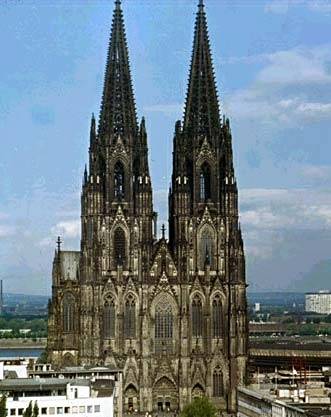 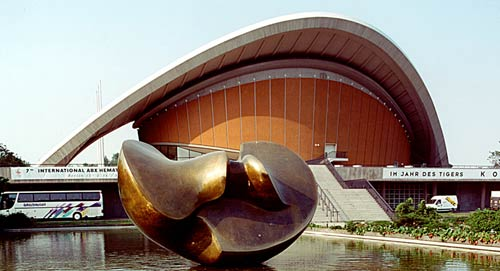 готика
модернизм
Стили в искусстве Запада
Стили в искусстве Запада
Стили в искусстве Запада
Стили в искусстве Запада
Стили в искусстве Запада
Стили в искусстве Запада
Стили в искусстве Запада
Основные направления искусства XX в.
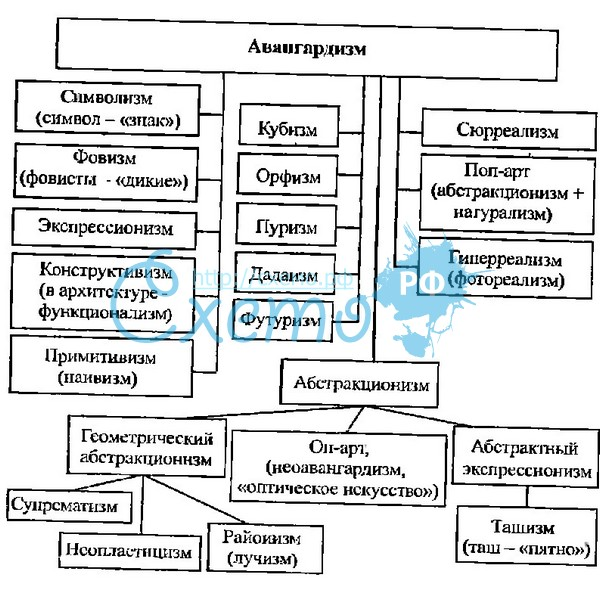 Классификация видов
искусств
Средства и 
способы создания 
художественного образа
По динамичности
Художественное 
самовыражение
Инструменты 
потребления
Посредством
 слова
Посредством
Зрительного
образа
Посредством
Объемно-
пространственной
формы
Звуковые 
интонации
пространственные
временные
речевые
изобразительные
зрительные
Слуховые
Выполните задание
Напишите эссе на тему: «Мой любимый вид искусства» 
Эссе присылать на эл.почту: oleg.russkikh.70@mail.ru, либо в каб.
   2.3.1 ( истории и обществознания)